Pembaharuan/ Inovasi Pembelajaran di SD
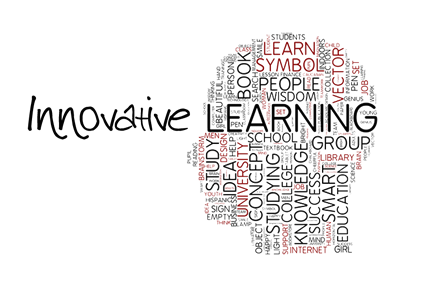 Noni Agustina
Pengertian inovasi/pembaharuan
Ide, cara, metode, barang yang ditemukan atau diciptkan yang dapa digunakan untuk memecahkan masalah dalam mencapai sebuah tujuan
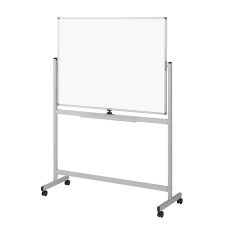 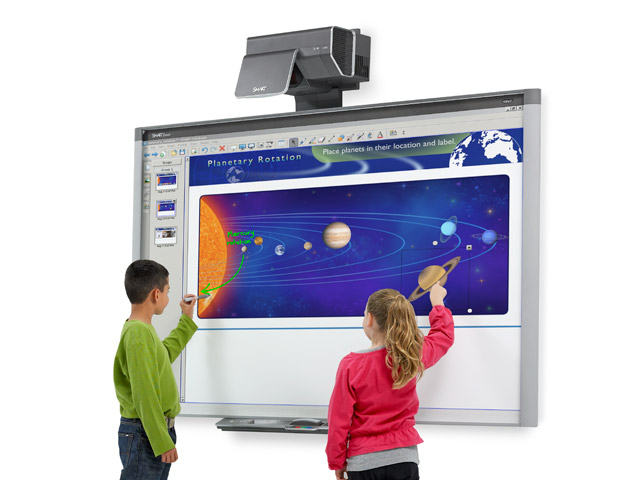 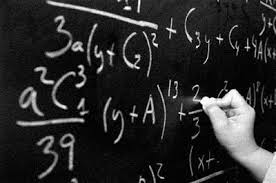 Ciri-ciri inovasi
Keuntungan relatif        memberikan keuntungan
Kompatibel       sesuai dengan nilai, kebutuhan
Kompleksitas       tingkat kesukaran
                              makin mudah, mudah cepat diterima    
4. Trialibilitas         dapat dicoba
5. Dapat diamati        mudah diamati, mudah cepat diterima
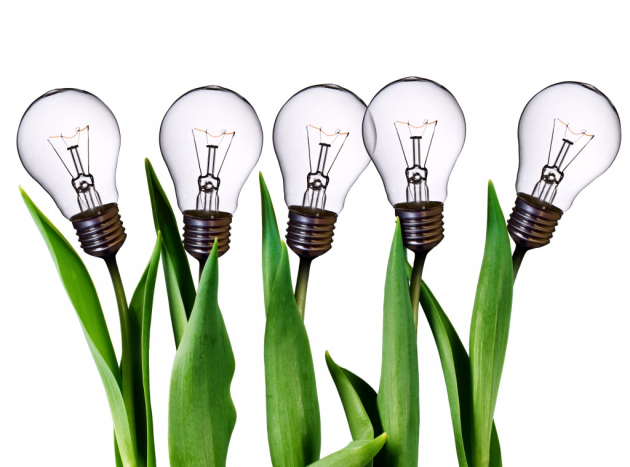 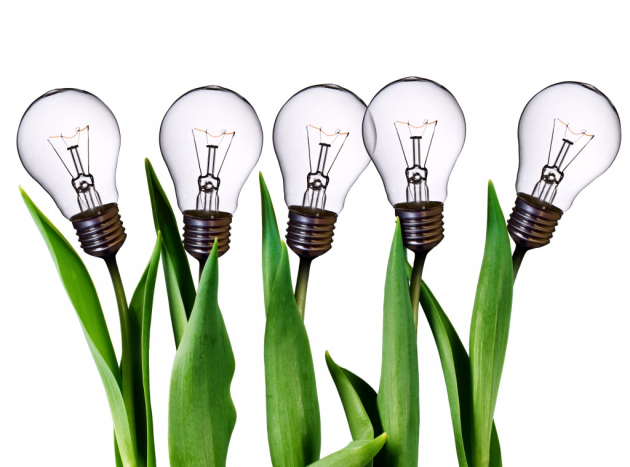 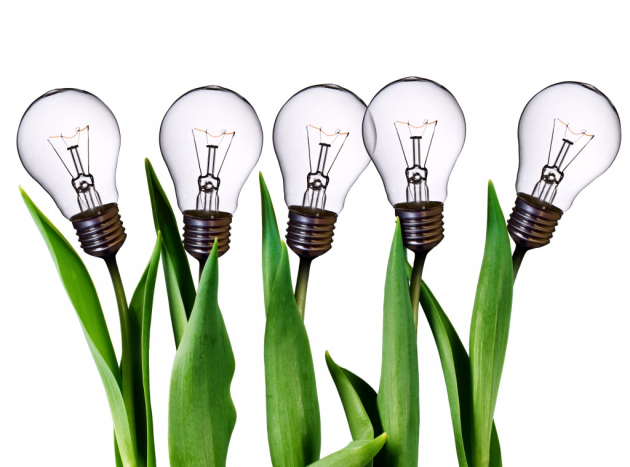 Hubungan inovasi, modernisasi dan teknologi?
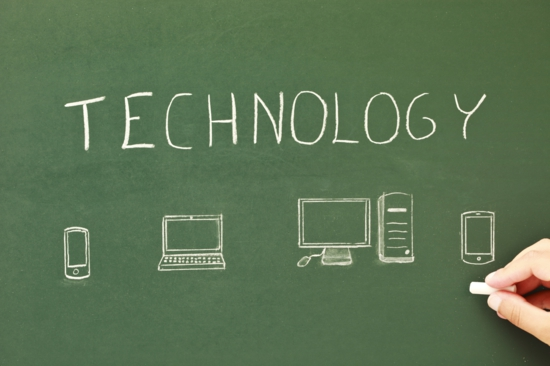 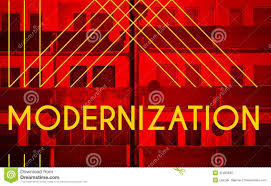 Proses perubahan sosial dari masyarakat yang bersifat tradisional ke yang lebih maju.
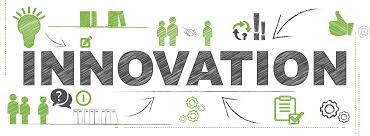 Inovasi  yang diterima menunjukkan bahwa adanya proses modernisasi. Teknologi memiliki kontribusi dalam menciptkan inovasi dan modernisasi
Mengapa perlu adanya inovasi pendidikan?
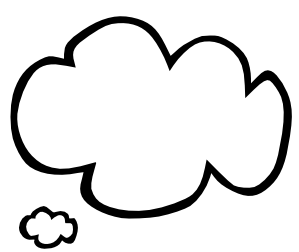 Inovasi Pendidikan
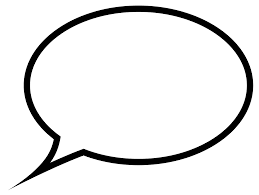 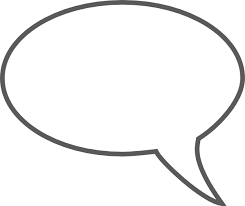 Proses pembelajaran
Profesional 
guru
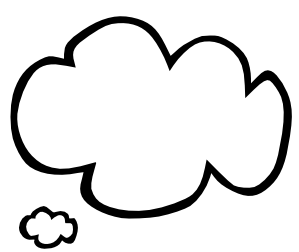 Kualitas
Pendidikan
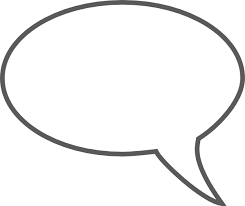 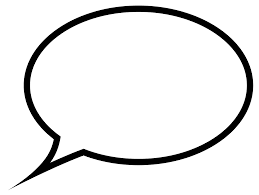 manajemen
Situasi 
belajar
Inovasi Pendidikan di Indonesia
Tujuan pendidikan
Struktur pendidikan
Kurikulum
Aspek-aspek pendidikan dan proses
	(penggunaan multimedia dan multimetode dalam proses pembelajaran)
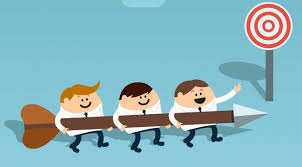 Tujuan pendidikan
Inovasi dalam menjabarkan tujuan pendidikan
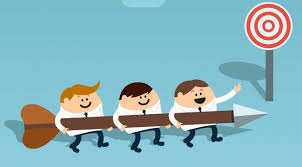 Struktur pendidikan
Menyusun sekolah dan ruangan kelas
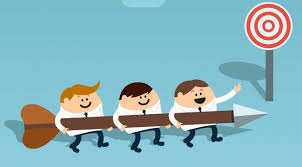 Kurikulum
Inovasi kurikulum seperti menerapkan muatan lokal dalam kurikulum
Integrated curriculum
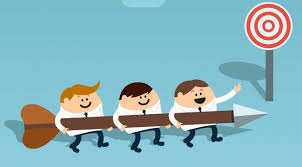 DAFTAR PUSTAKA
Suprayekti, dkk. 2007.Pembahrauan pembelajaran di SD. Banten: Universitas Terbuka

Winataputra, Udin S. Pembaharuan dalam pembelajaran di SD. Banten: Universitas Terbuka.